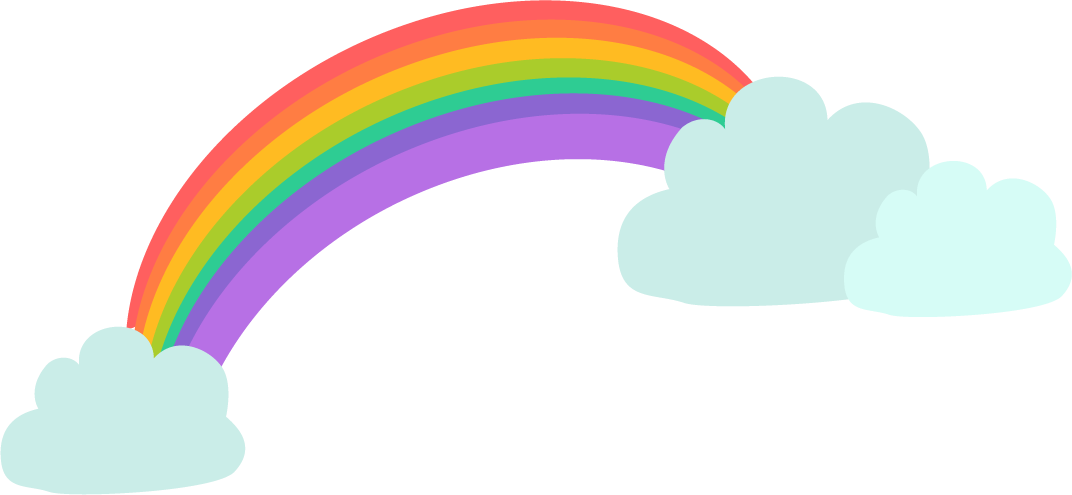 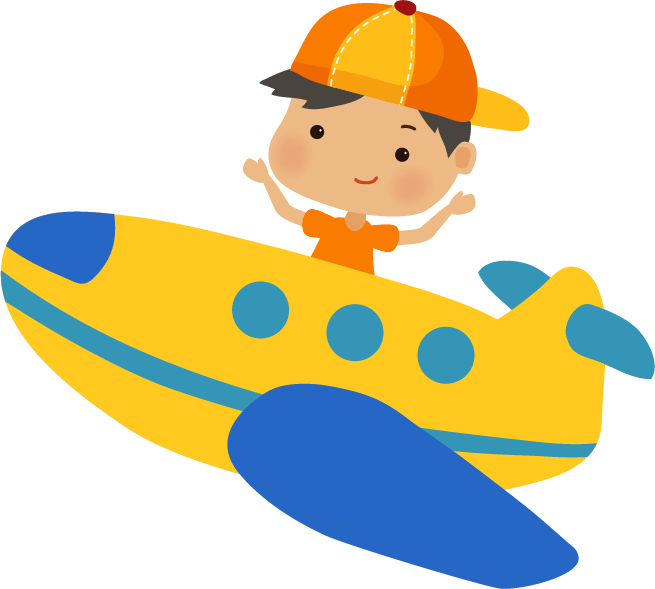 Trò chơi: HÁI TÁO
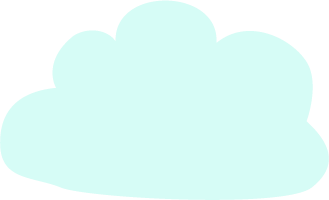 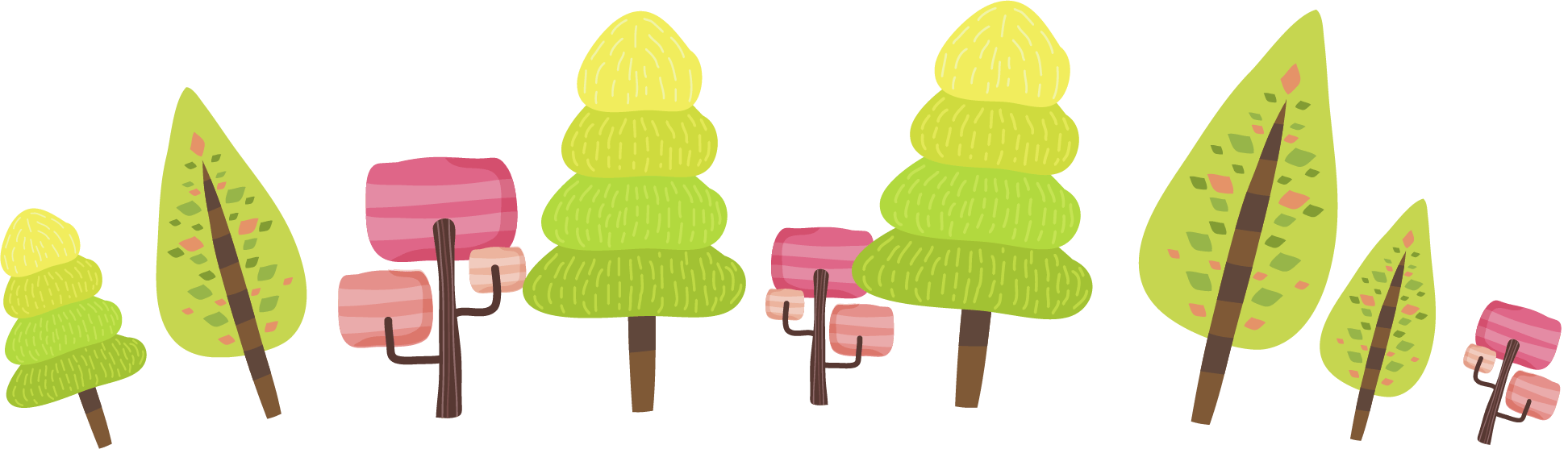 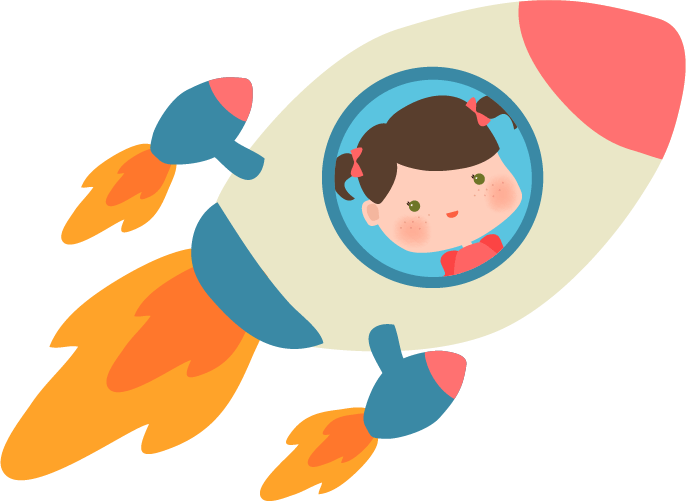 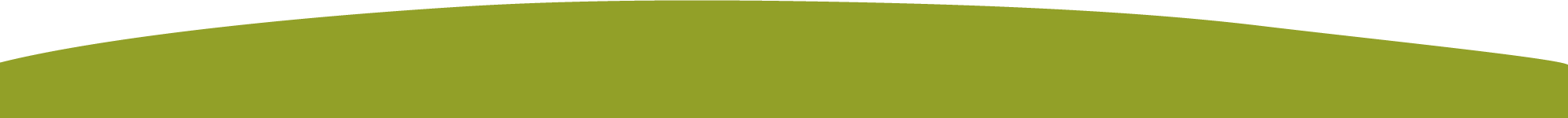 Trò chơi: Hái táo
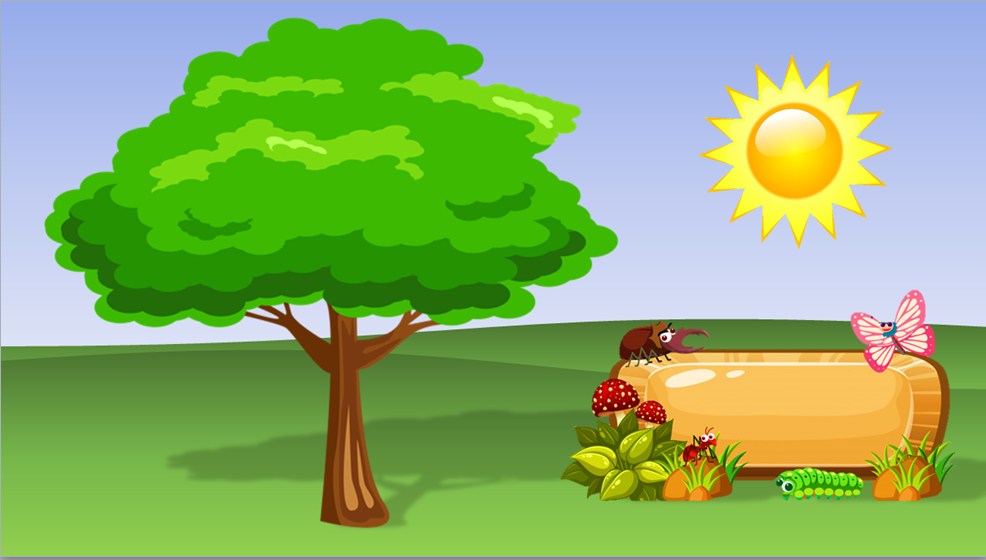 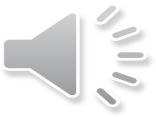 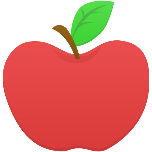 1
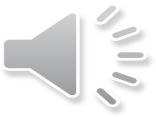 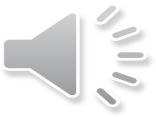 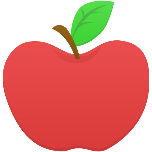 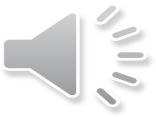 2
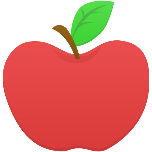 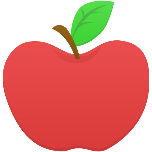 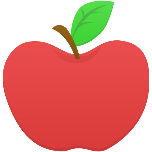 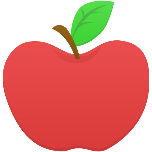 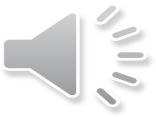 3
4
5
6
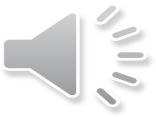 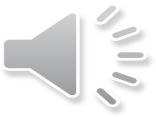 nến cún
đèn pin
mũ len
ngọn nến
ngắn ngủn
cún con
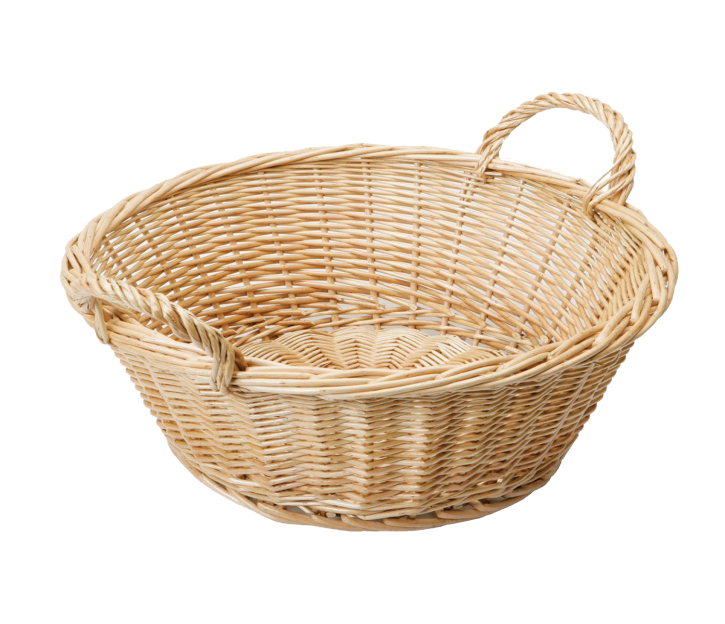 [Speaker Notes: CÁCH SỬ DỤNG TRÒ CHƠI:  VD: Chọn quả táo số 1, nhấn vào quả táo số 1=> hiện lên chữ cần đọc (đèn pin), nhấn vào chữ đã đọc (đèn pin) => quả táo số 1 biến mất, nhấn vào mặt trời chữ đọc biến mất. Tương tự.]
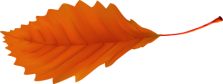 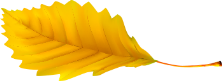 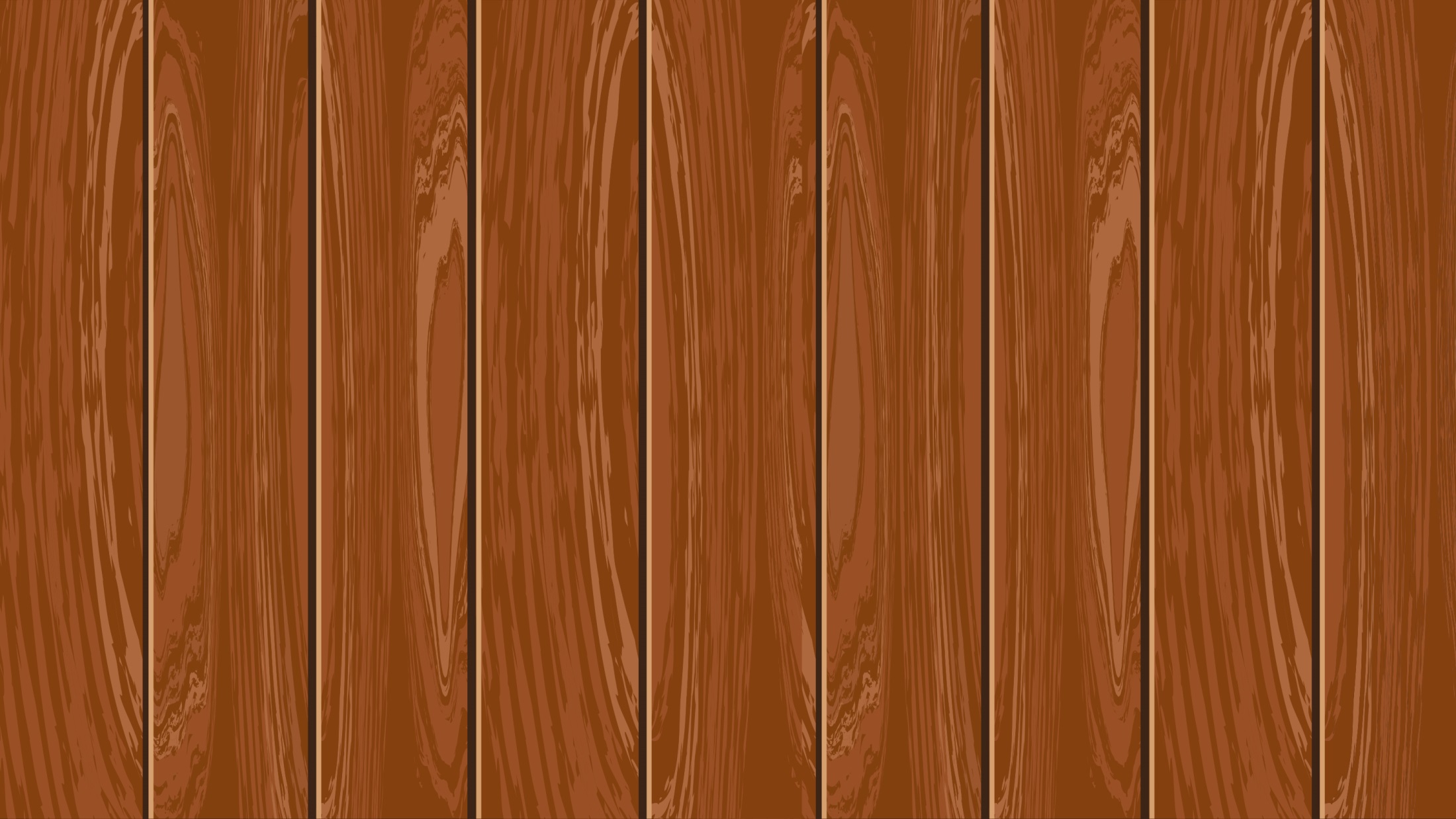 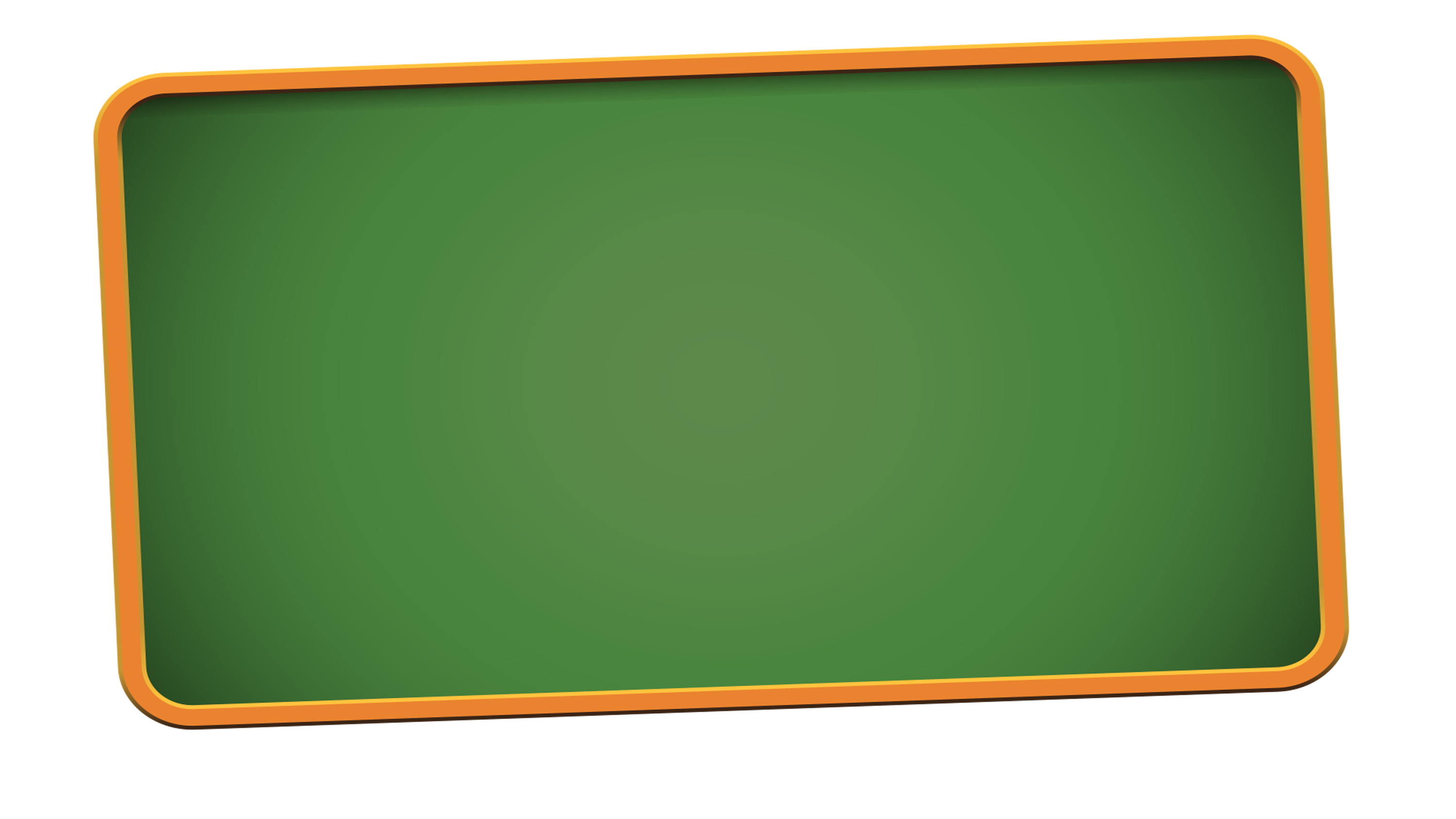 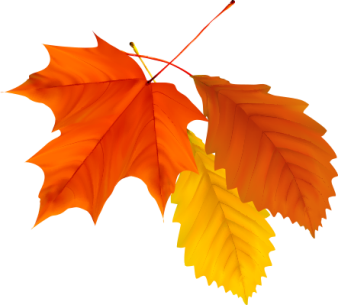 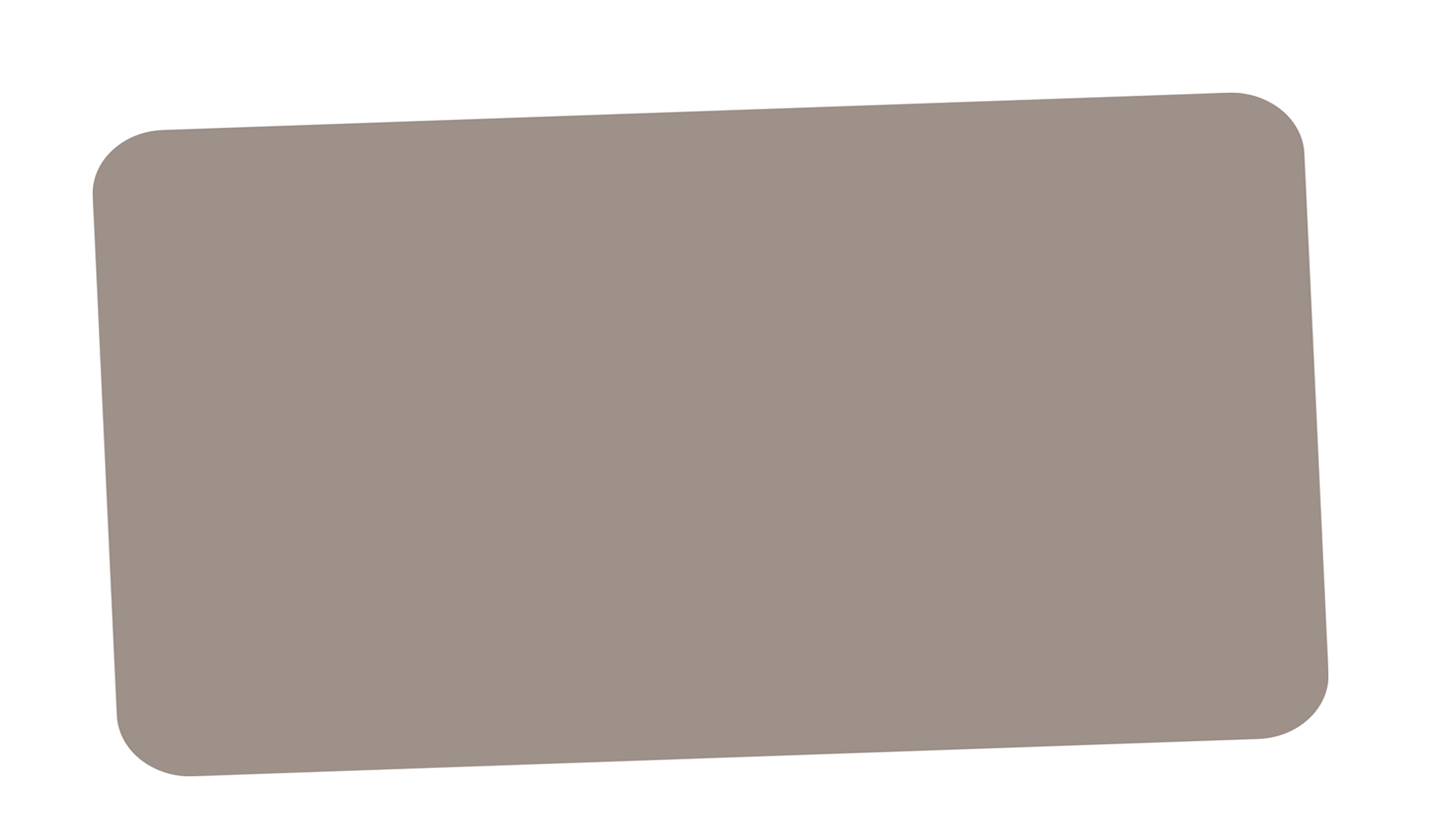 Bài 31: am  ăm  âm
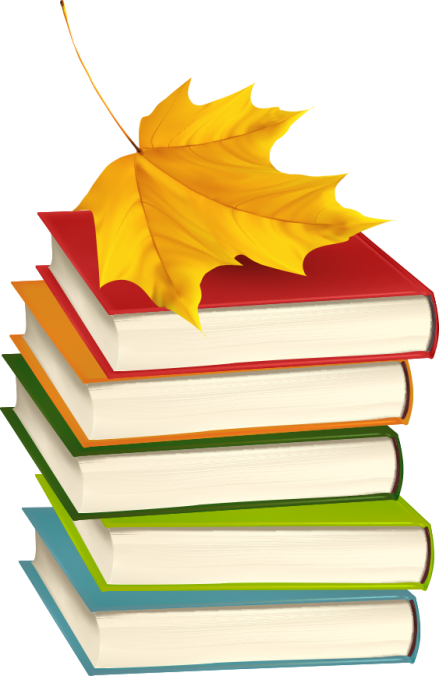 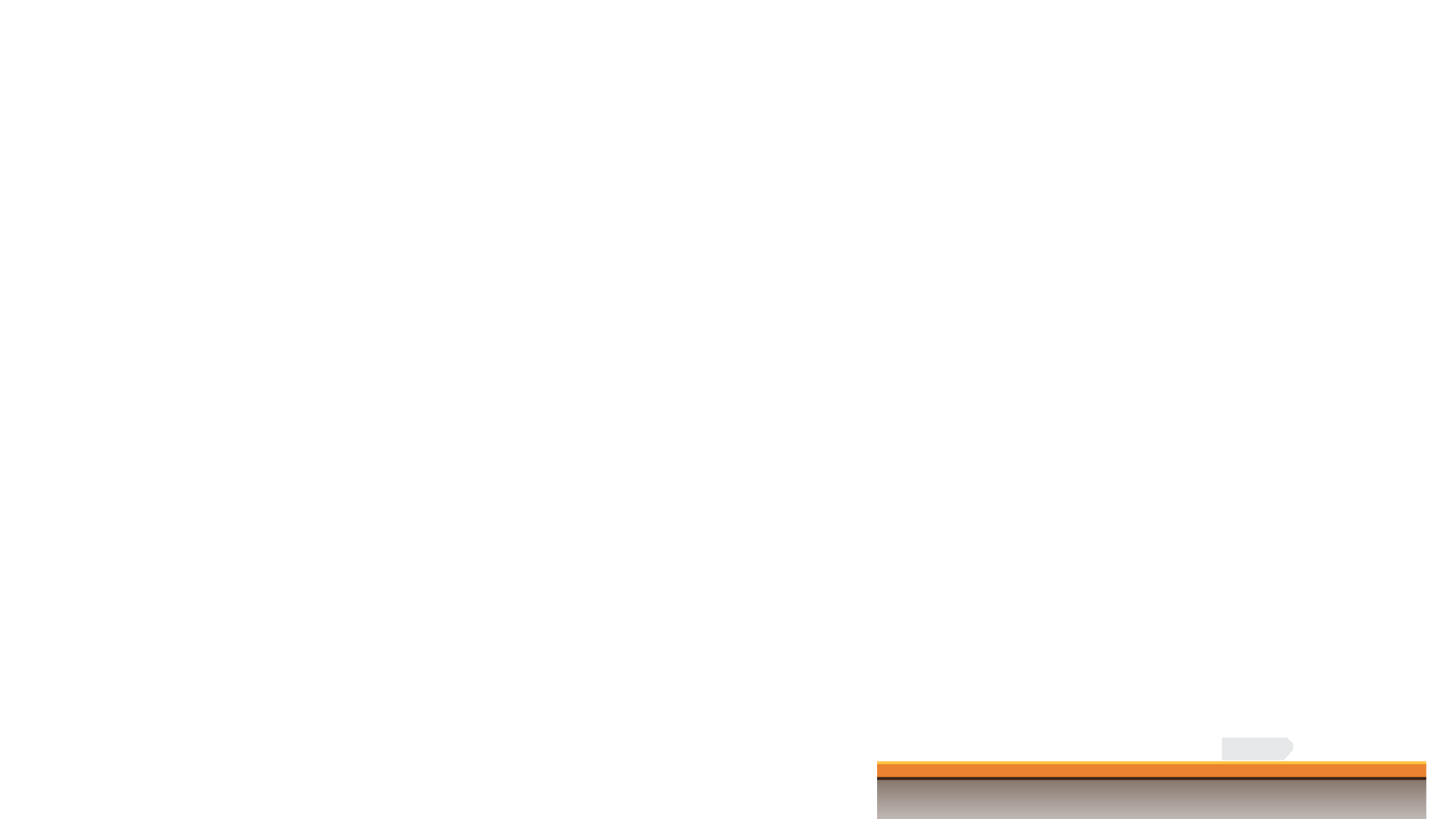 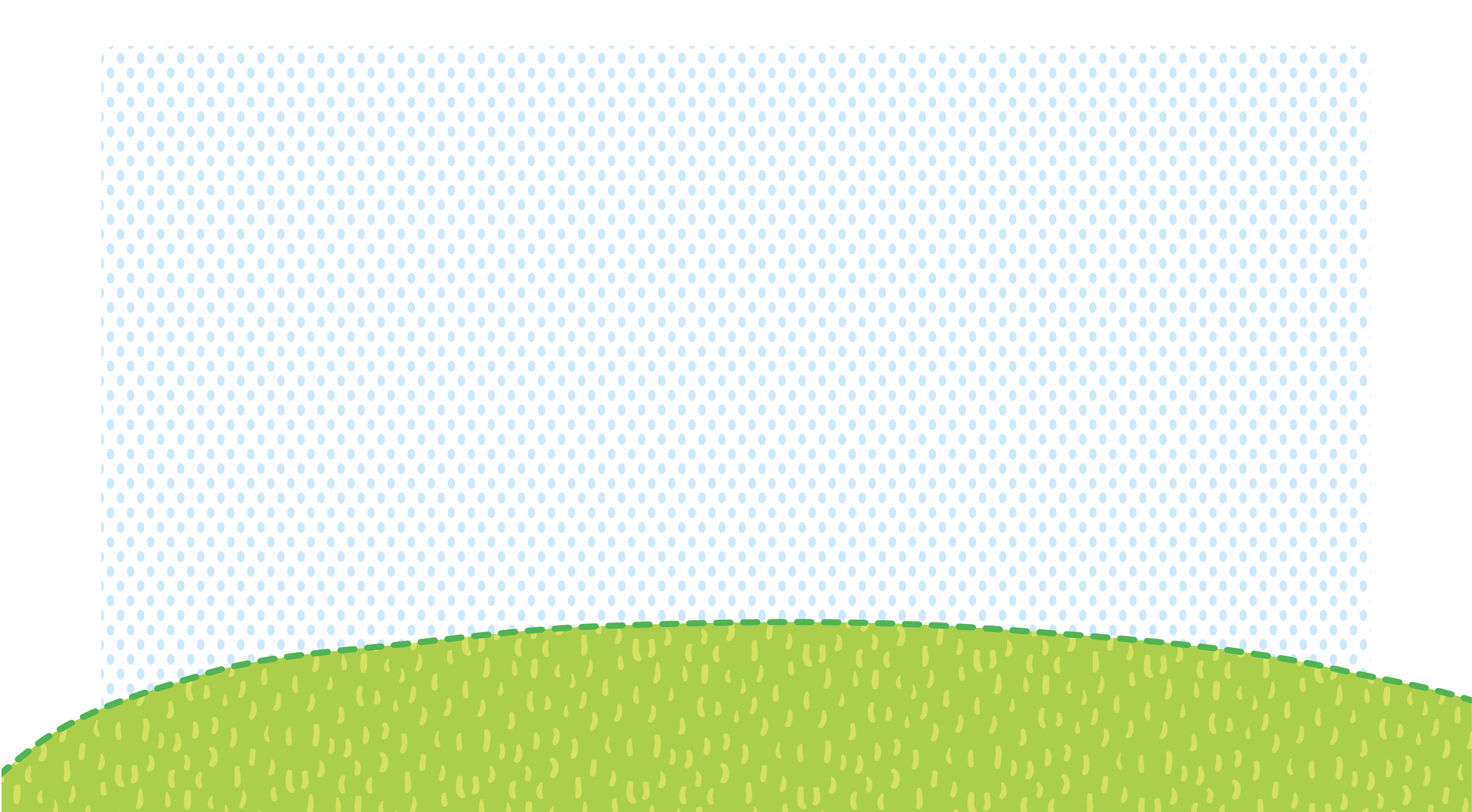 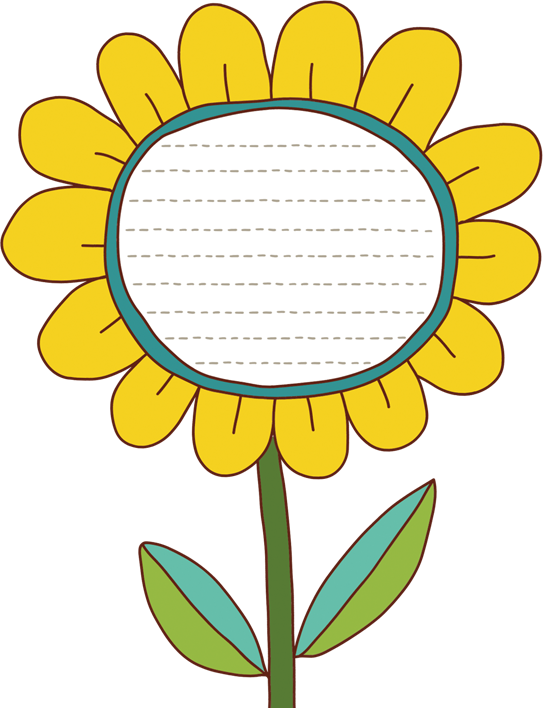 Tiết 1
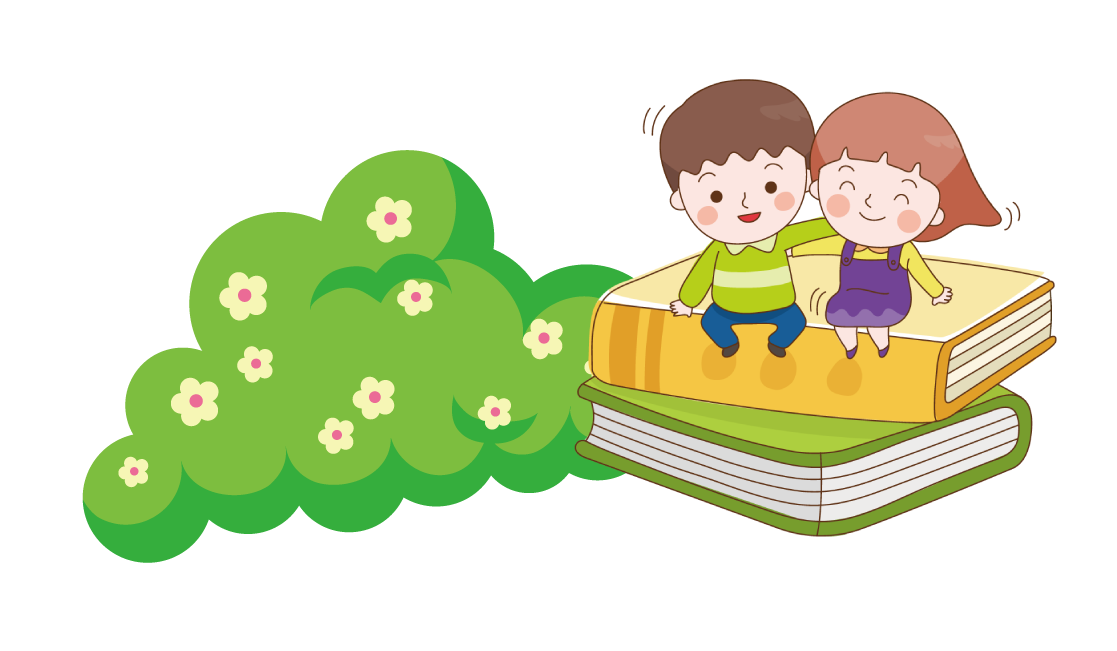 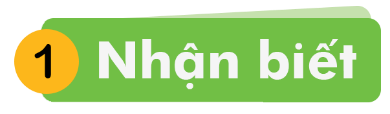 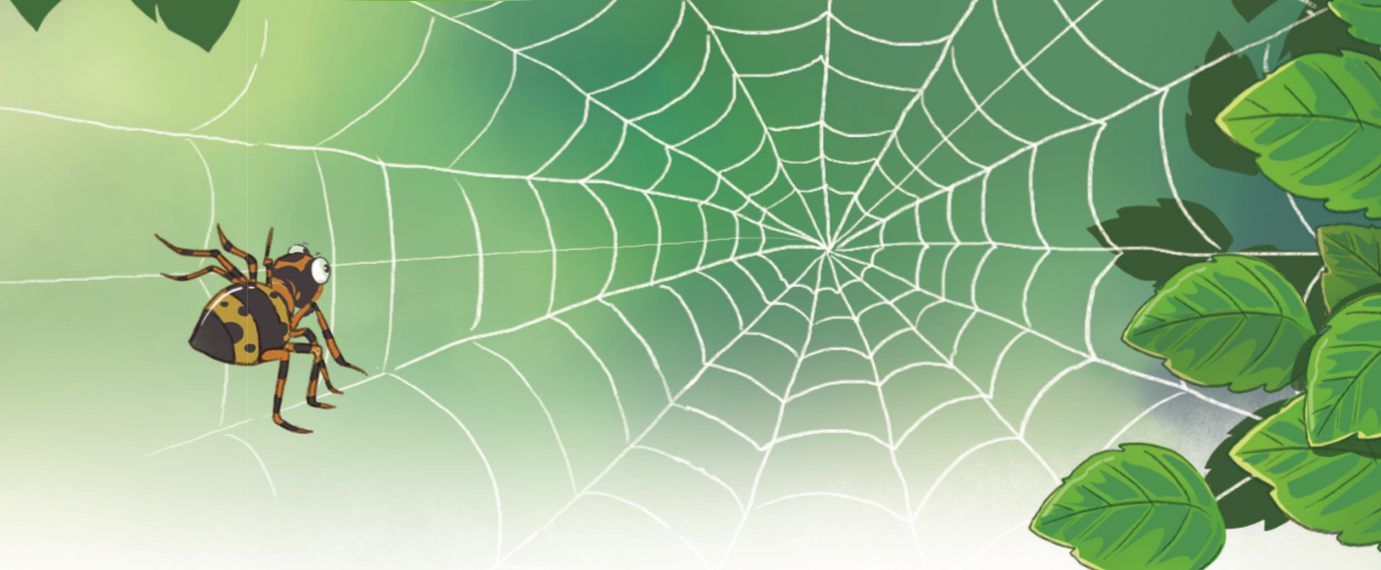 ăm
am
Nhện ngắm nghía tấm lưới vừa làm xong
âm
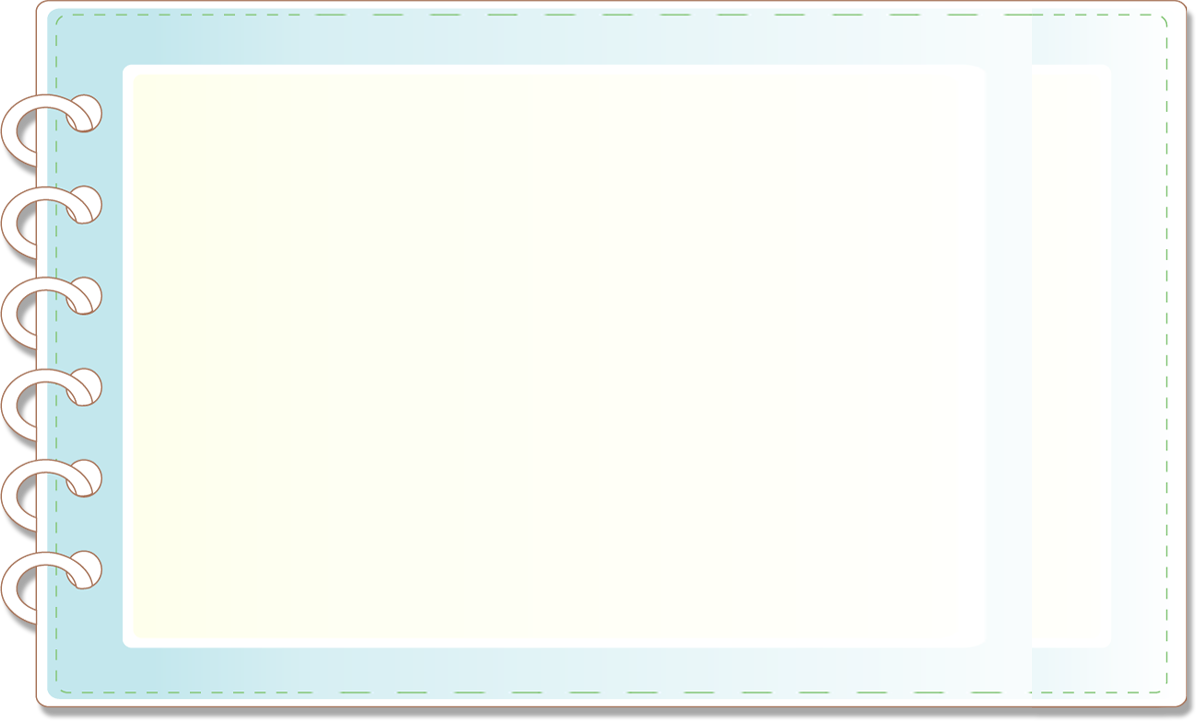 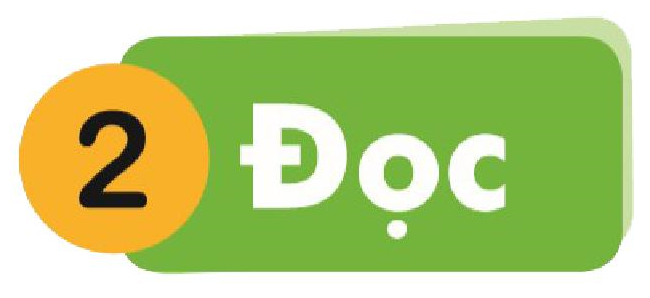 am
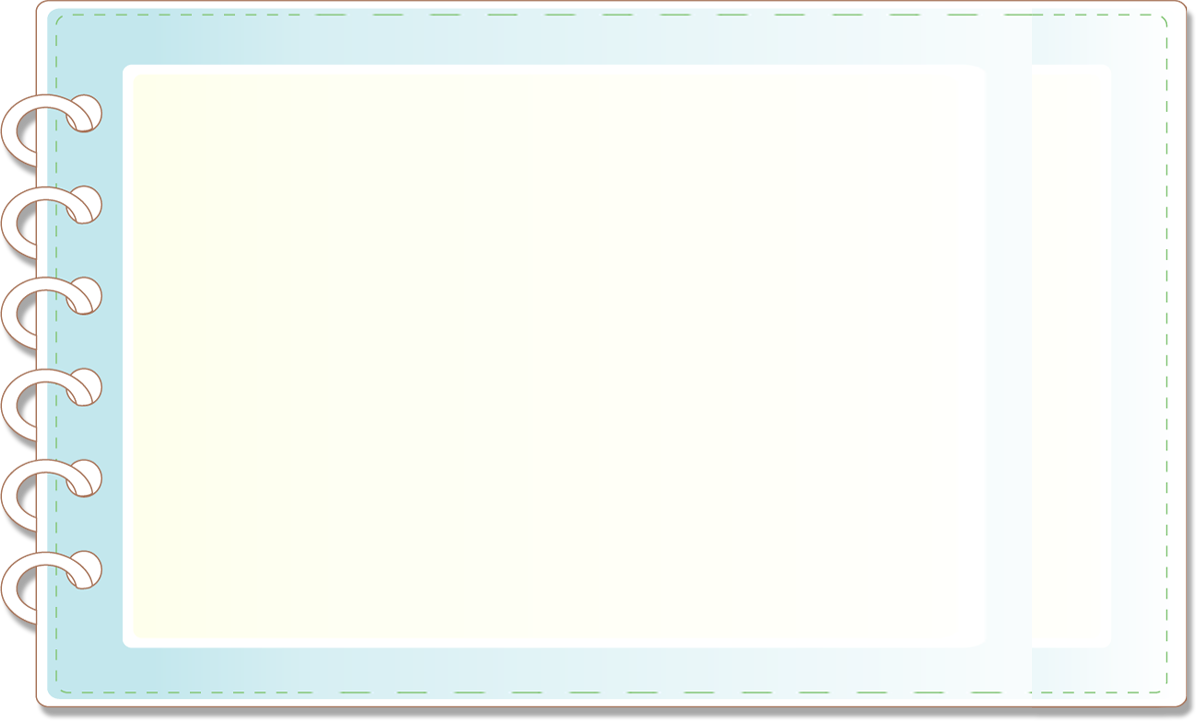 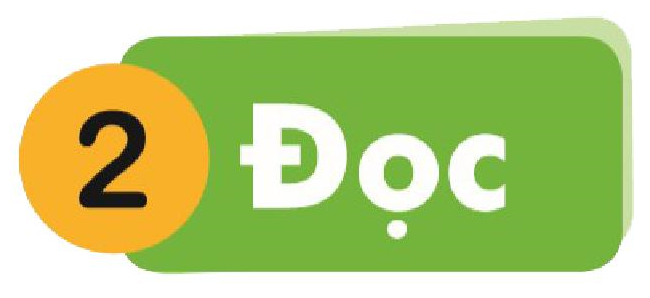 ăm
[Speaker Notes: Design by: Hương Thảo]
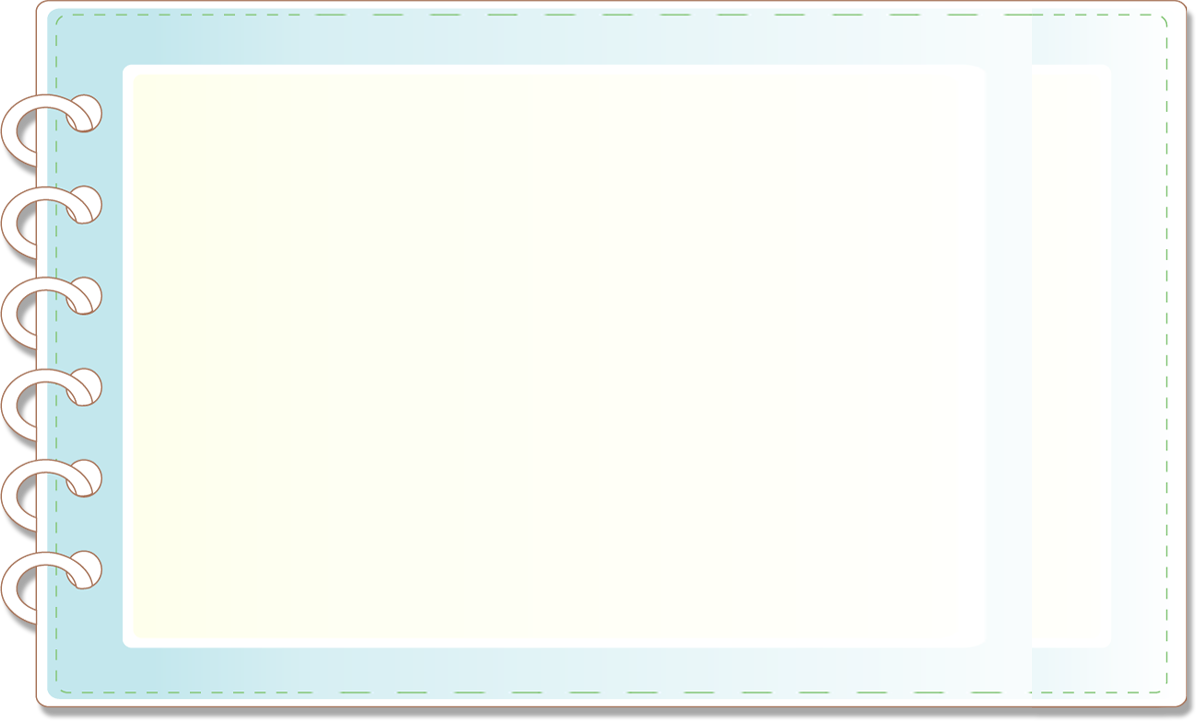 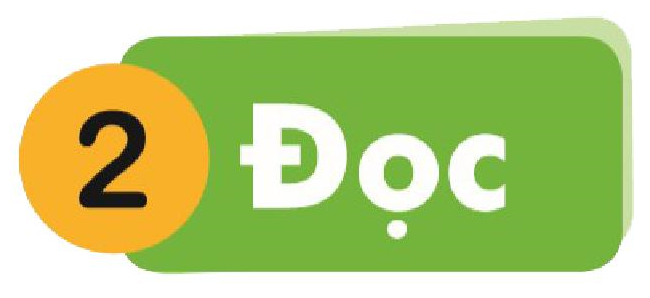 âm
[Speaker Notes: Design by: Hương Thảo]
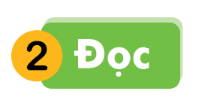 am
ăm
âm
l
am
làm
cam    khám    ẵm    cằm    đậm    nhẩm
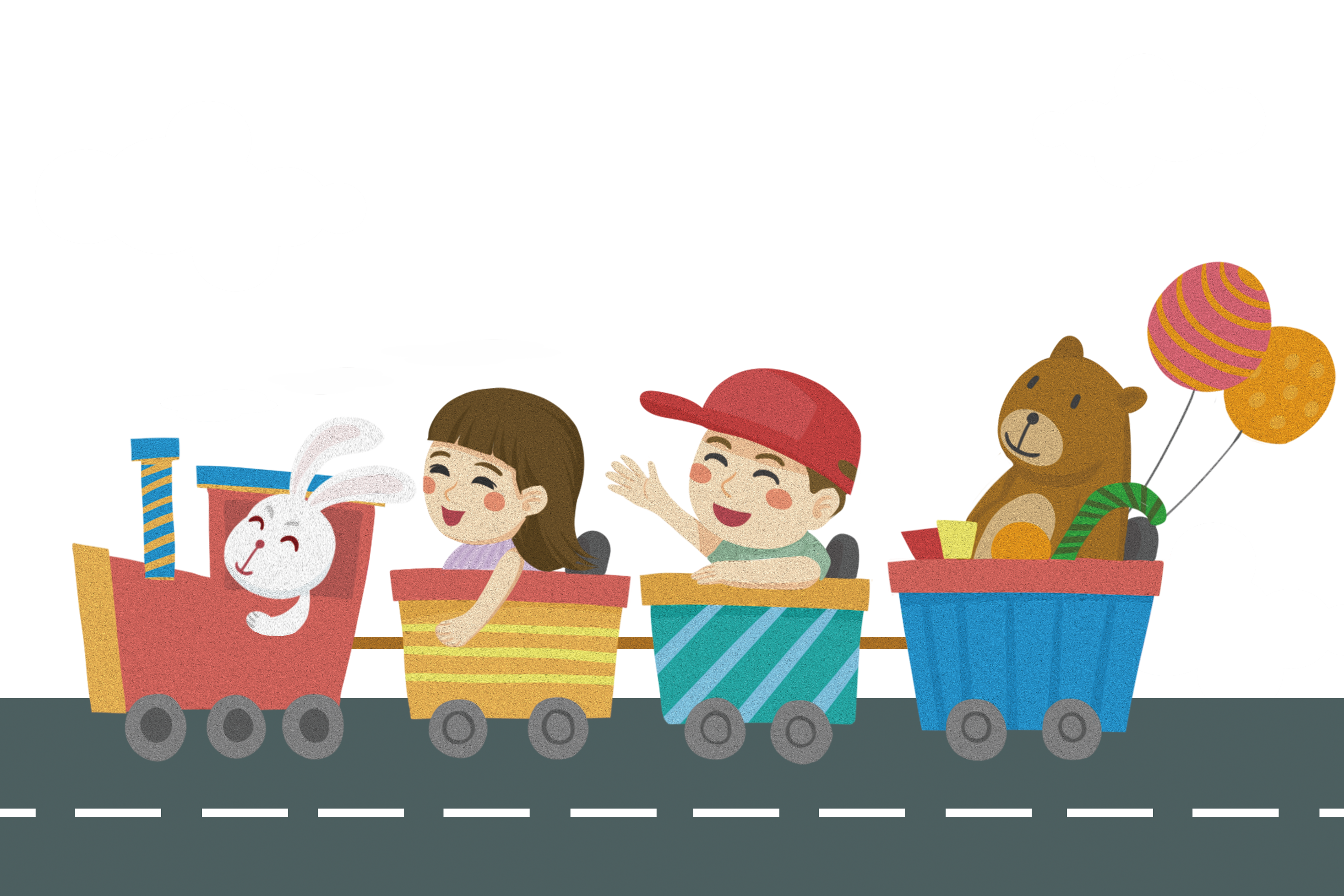 Thư giãn
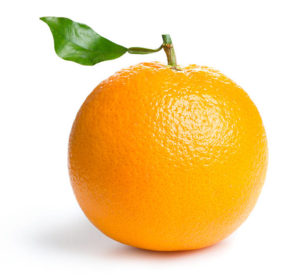 quả cam
quả cam
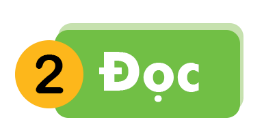 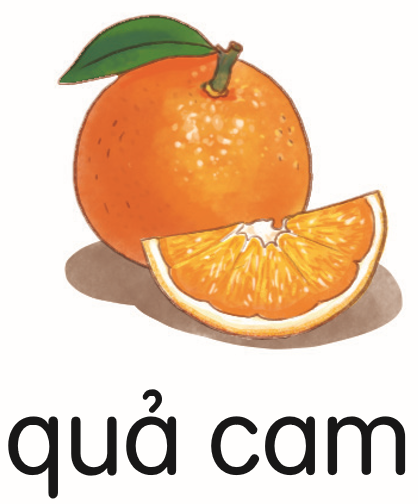 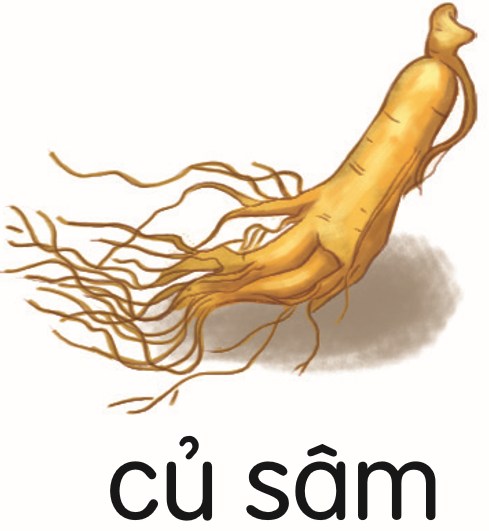 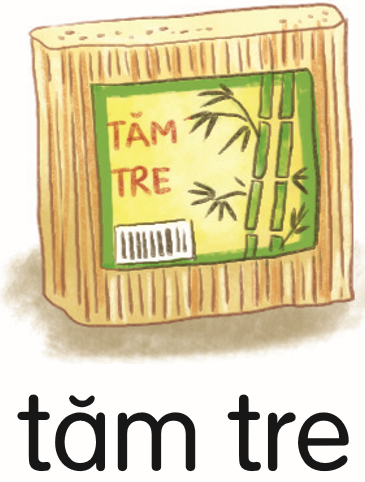 ViÕt b¶ng
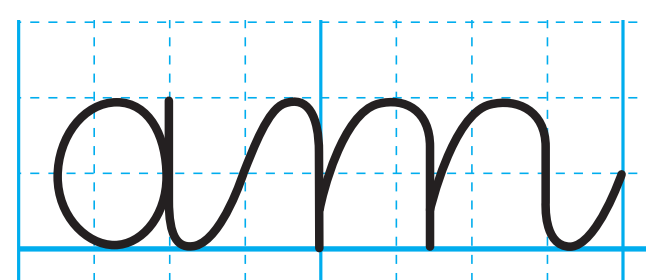 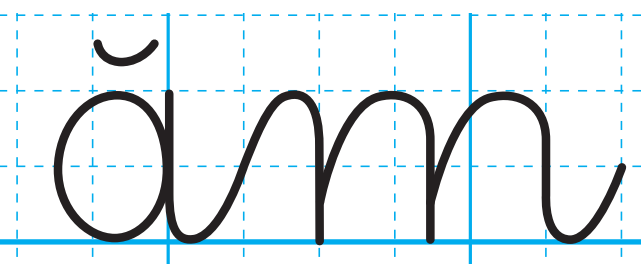 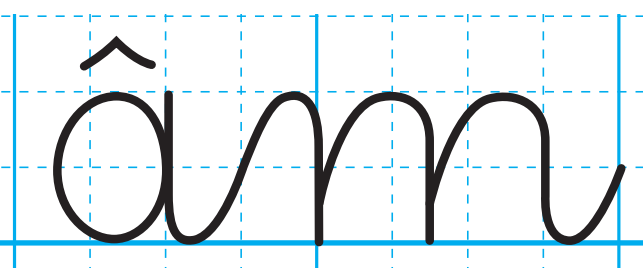 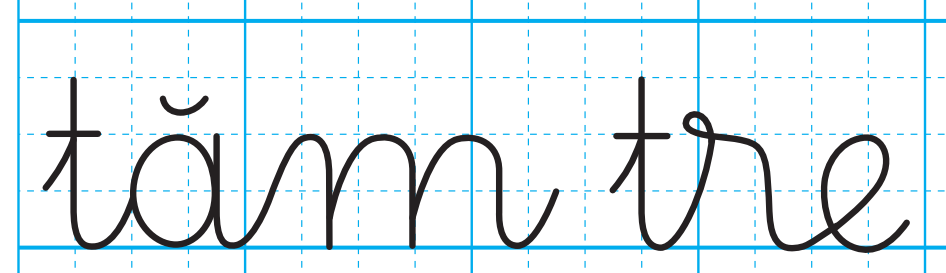 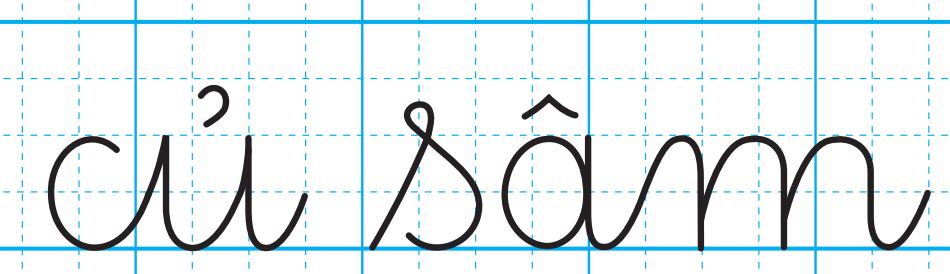 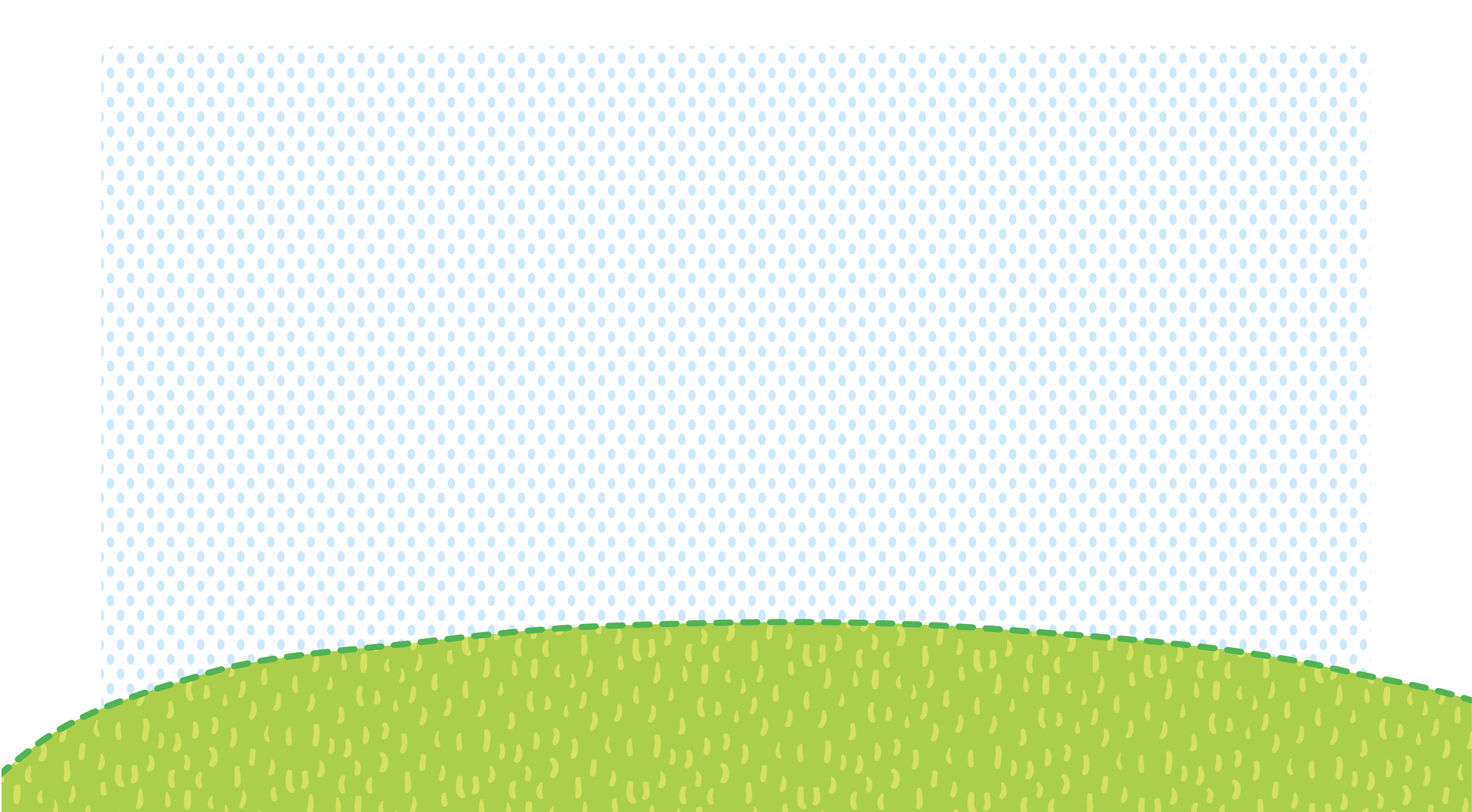 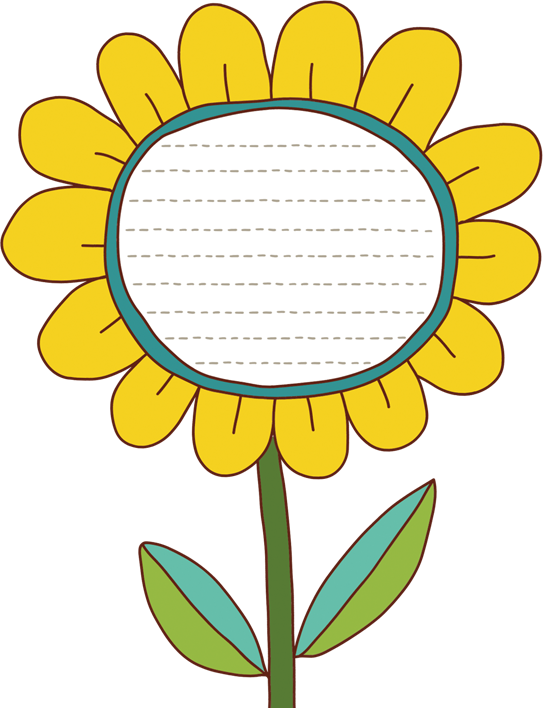 Tiết 2
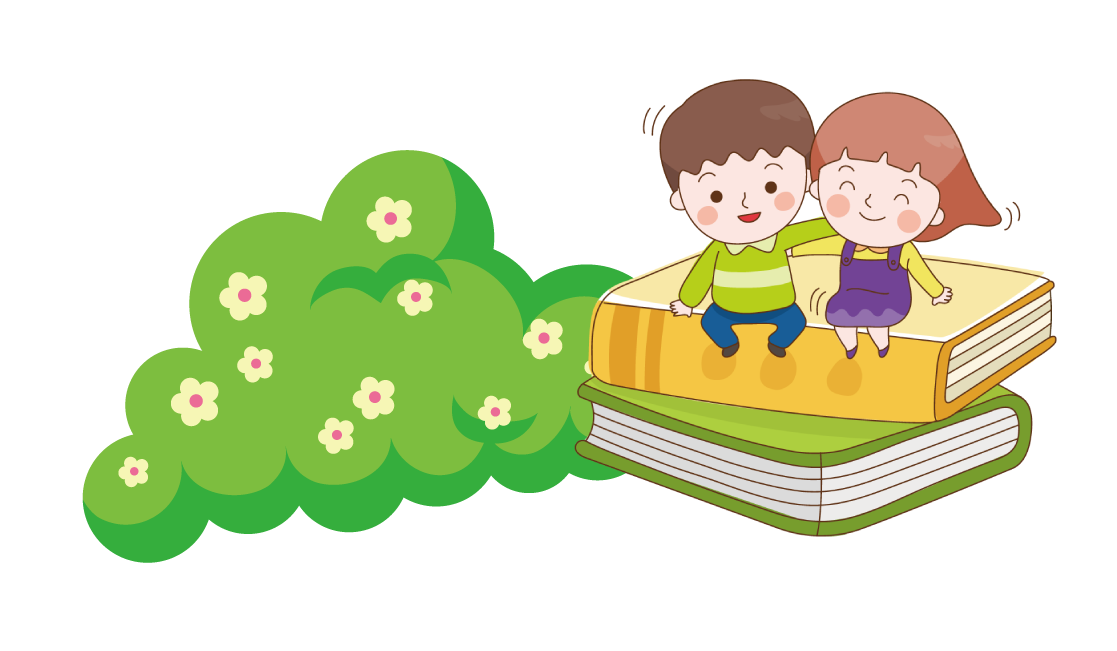 Tập viết
3
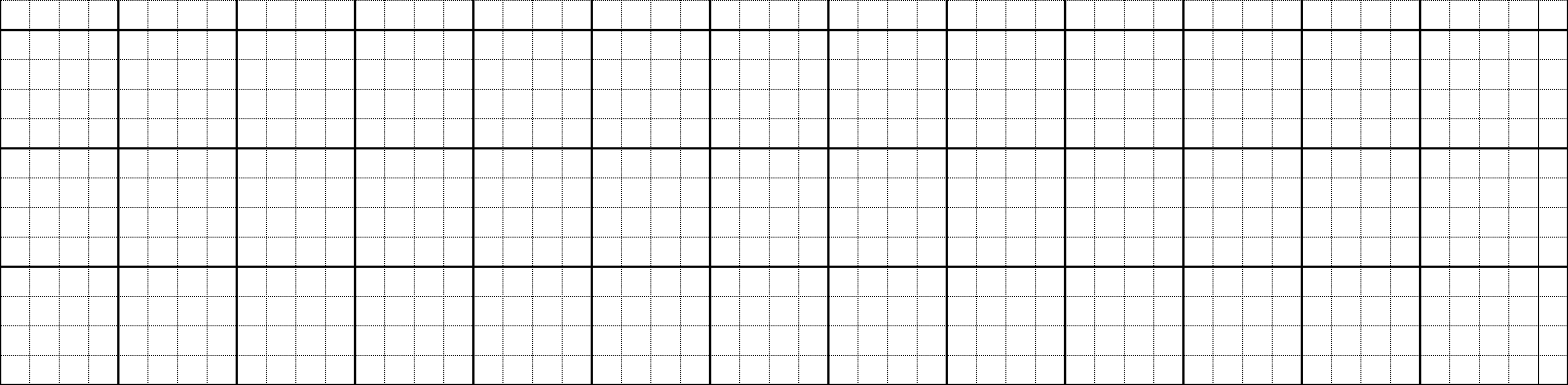 am
ăm
âm
tăm tre
củ sâm
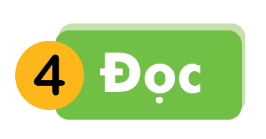 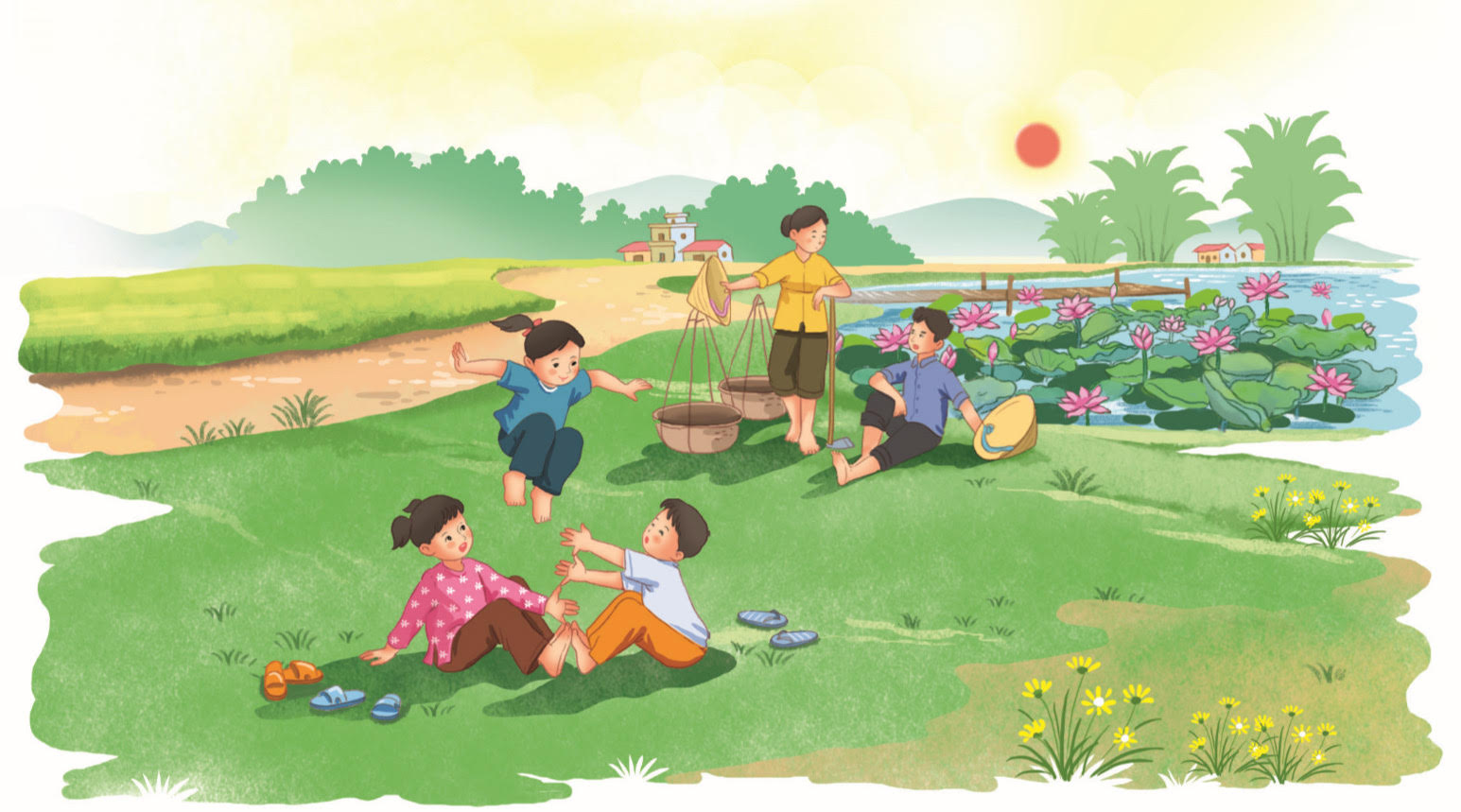 ăm
Mùa hè, ve râm ran, sen nở thắm. Lũ trẻ nô đùa trên thảm cỏ ven hồ.
âm
am
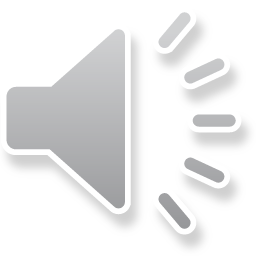 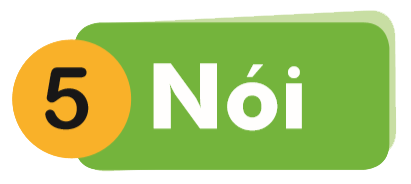 Môi trường sống của loài vật
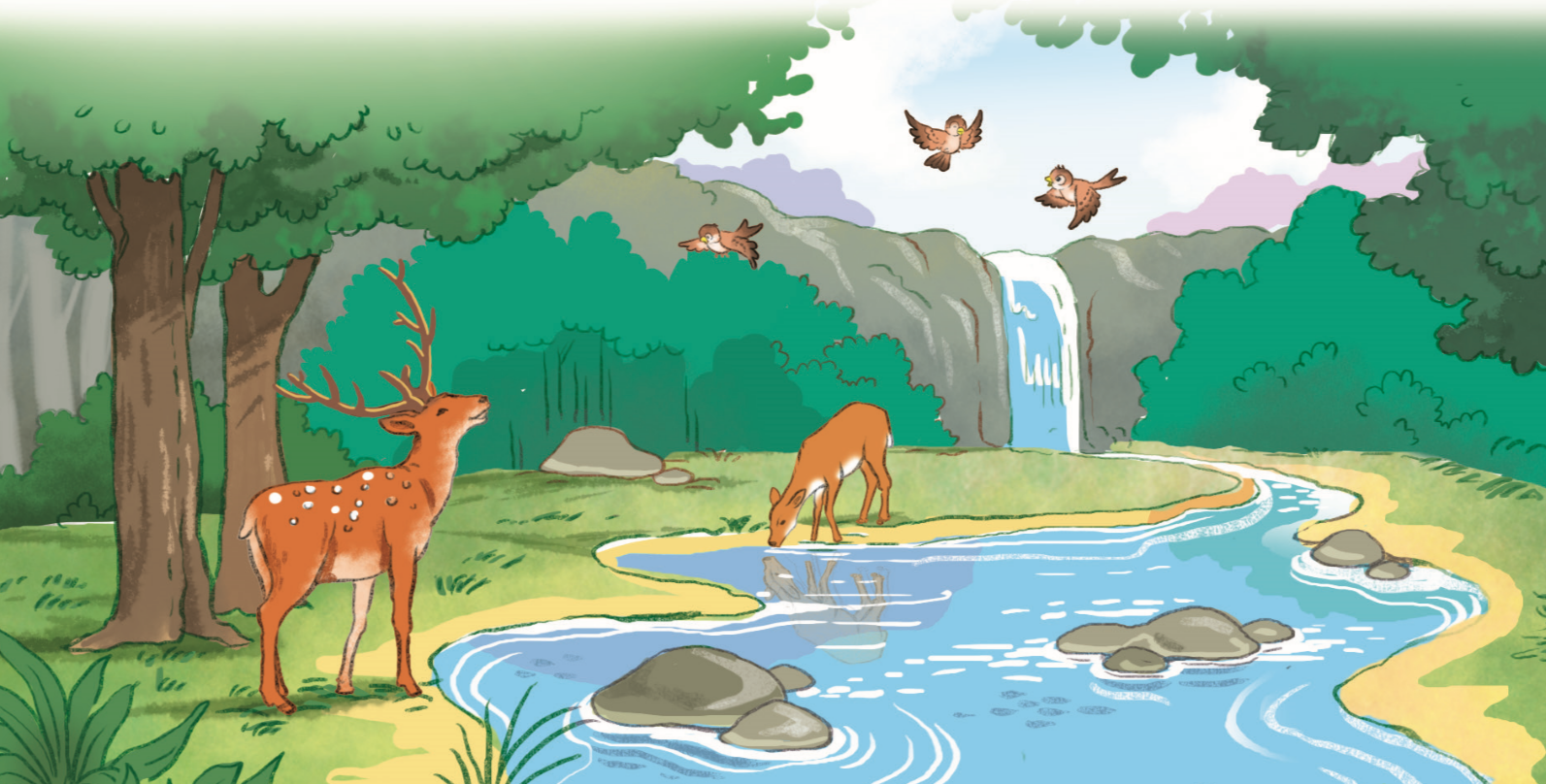 Củng cố bài học
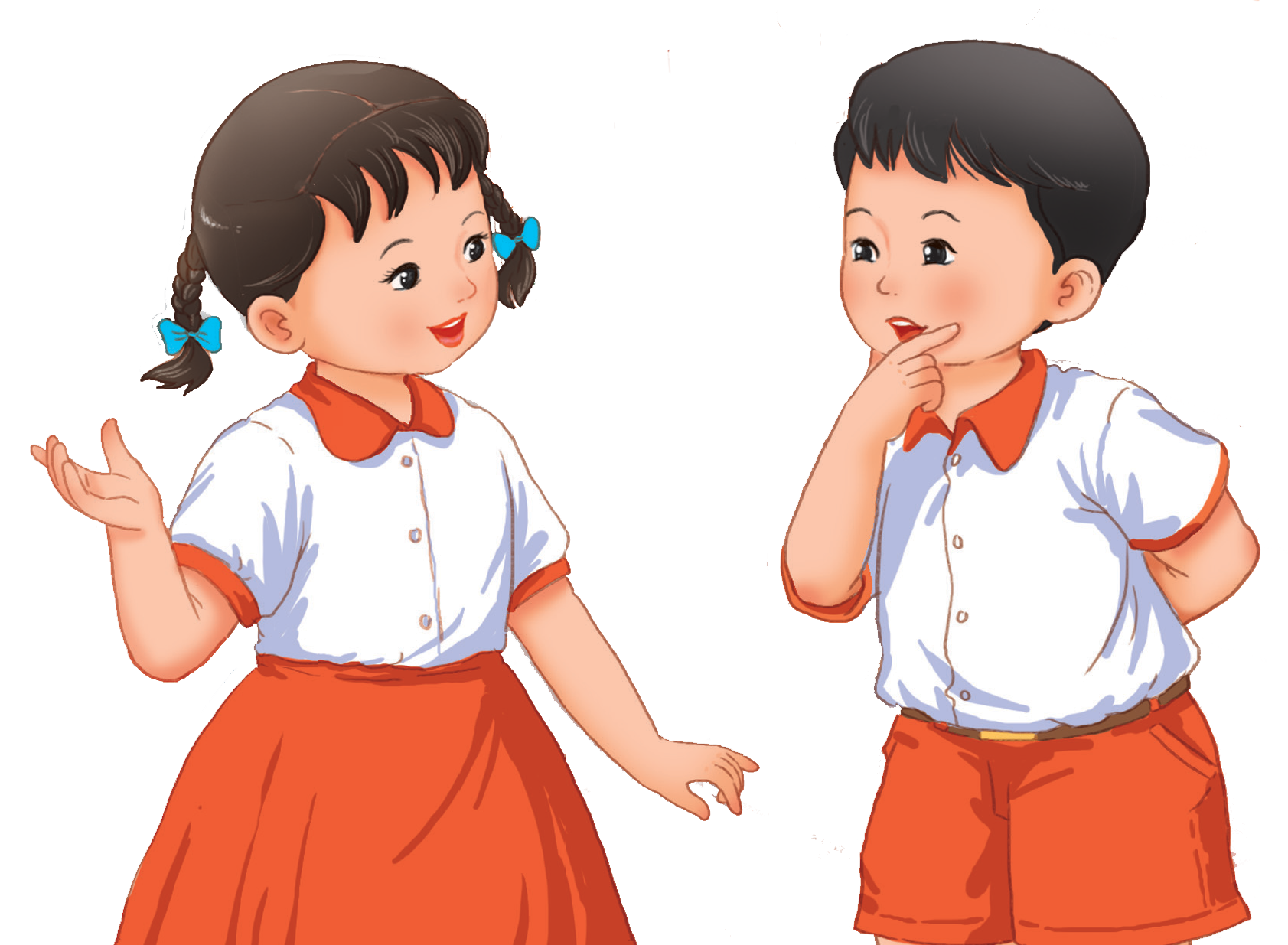 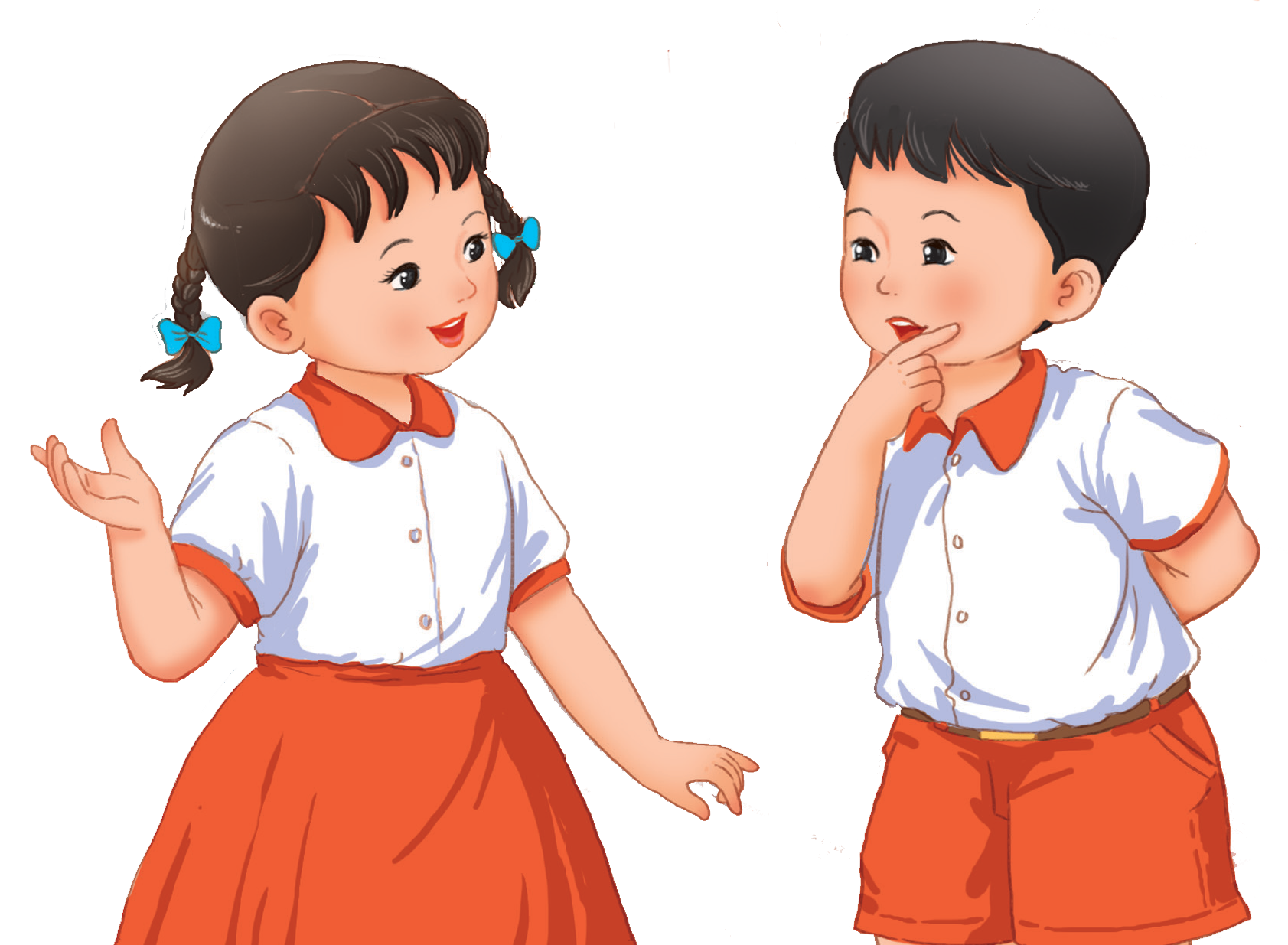 Tạm biệt và 
hẹn gặp lại!